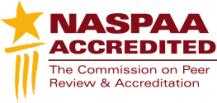 NASPAA Accreditation
Matching operations with mission:
Student Learning
Standard 5.2, 5.3 & 5.4: Targeted competencies and professionalism
[Speaker Notes: This is a segment about Standard 5.2, 5.3 and 5.4 and the student competencies beyond the universal competencies, as they relate to mission, specializations and general professionalism.
Feel free to pause this video at any time to study a slide.
Download the slides because they contain detailed notes
You should send at least one representative from your program to the Accreditation Institute at NASPAA’s annual meeting
The Accreditation Institute is where you’ll have an opportunity to practice applying the concepts and tools we review in these videos.]
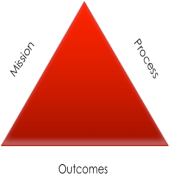 Standard 5.2: Mission-specific required competencies
What (if anything) can students who complete your degree do that is linked to your mission and that is not covered by the 5 Universal Competencies of Standard 5.1?
	Optional

	Only necessary if your program, probably one that with a highly specialized mission, produces students with competencies that cannot be defined in a way to fit within one of the 5 Universal Competencies.
[Speaker Notes: The title of Standard 5.2 may require a little explanation. You may recall that Standard 5.1 was titled Universal Required Competencies and it identified five broad competency areas or domains that all programs must address regardless of their mission. Standard 5.2 is titled Mission-Specific Required Competencies. The “mission-specific” component of the title reflects that it deals with competencies that are specific to a particular program based on its mission and which might not apply to another program with a different mission. The term “required” refers to the fact that this is about competencies which all students in that program must attain, not something that is only for a subset of students in the program (we will address that in Standard 5.3). 

The idea behind Standard 5.2 is to accommodate programs that may have particular mission-based competencies they expect of all their students, but which they do not see as fitting within any of the five universal competencies.  This is different from competencies linked to specialization within a program which is covered in Standard 5.3 and addressed on the following slide. These are competencies that all students in your program are expected to have. 

One way to determine if you need to use Standard 5.2 is to examine the results of your Curriculum Mapping exercise discussed in the previous video segment devoted to Standard 5.1. If the matrix you generated shows that one of your required courses is not contributing to any of the 5 Universal Competencies, but your faculty still think that the course is essential to achieve the mission, then you probably need to think about what additional competencies are provided by this course as they relate to the mission. And Standard 5.2 is the place to articulate those competencies. 

If a program identifies one or more competencies under Standard 5.2, they should define, measure, collect data, and interpret the data as with Standard 5.1 as part of an overall assessment plan. 

Each program identifies the knowledge and competencies that all of its graduates should demonstrate to satisfy the requirements of its degree and that distinguish them from graduates from other degree programs. It is quite possible that all competencies can fit within the five universal competencies of Standard 5.1 because they are broad and because programs can (and must) define them in the context of their own mission. 

For example, should programs whose mission is to advance municipal government expect their students to have knowledge or competencies in addition to the five domains? Should these graduates, for example, also be expected to navigate intergovernmental relationships and to collaborate across jurisdictions? 
Should programs whose mission is to educate its students to focus upon environmentalism and sustainability have knowledge and competencies beyond the five domains? Should these graduates also be expected to understand government-business relationships and to design regulations to achieve environmental objectives? 
Conceivably these competencies could be the way your program defines the “ability to lead and manage in public governance,” or one of the other universal competencies, but if you are not comfortable placing any of your mission-based competencies into the five universal competency domains, you always have the option of reporting information within Standard 5.2. 


Image: Iqoncept | Dreamstime.com]
Standard 5.3: Mission-specific elective competencies
What can students who complete an elective concentration, specialization, option or track do? 

“Graduates who complete a concentration in public finance will be able to …...” 
 “Graduates who complete the emergency management track will be able to….”

Assessment Progress and Assessment Plan
Mission Relatedness 
Truth-in-Advertising 
Specialization Quality
[Speaker Notes: If you offer specialization options within your program, presumably it is because you believe that specialized and advanced knowledge and skills are needed to adequately prepare students in those areas. And presumably you expect the students who complete a specialization or concentration to have certain knowledge, skills and abilities that students would not have if they had not completed that concentration.  In the spirit of the accreditation standards based on mission and structured around a program evaluation process, you should be able to explain why, given your mission, you offer certain specializations and not others, and also what competencies you expect students to have if they complete the specialization or concentration.  You should be able to explain the outcomes they expect of students who complete the concentration and how you are measuring…or how you plan to measure…your students’ abilities.  

Standard 5.3 is titled Mission-Specific Elective Competencies. They are “mission-specific” in the sense that the specializations your program chooses to offer and the goals and objectives of those specializations are grounded in your mission. They are “elective” in the sense that not every student in your program will complete any given specialization. It should be noted that this Standard is about specializations or concentrations as elective portions of a program, not about individual elective courses that students might take. 

As of 2014, COPRA wants to see some progress in the efforts to define the specialization competencies and a commitment to moving forward with an assessment process in the future, as articulated in the overall assessment plan.  As of 2014, the Commission is not requiring a full cycle of assessment for specializations as it does for the Universal Competencies, however there is still a review of elements of: 1) mission-relatedness, 2) truth-in-advertising and 3) specialization quality that will be evaluated.  That is, you must be able to demonstrate that the mission helps drive the specializations you have decided to offer, that if you advertise that a specialization as available you actually offer the courses with sufficient frequency for students to complete the specialization without delaying their progress, and that you utilize faculty qualified to contribute to that specialization. 

The intent of these standards is not to discourage programs from offering specializations or concentrations, but rather to ensure that the specializations are mission-driven, well-designed, and contributing to student competencies. Indeed, COPRA doesn’t require programs to have elective concentrations or specializations, in fact, COPRA doesn’t require programs to have elective courses.


Image: Iqoncept | Dreamstime.com]
Standard 5.4: Professional Competencies
What not to do:

All theory from all academics all the time
All practice from all practitioners all the time

What to do:

service learning
client-based field projects within regular courses
internships 
instructors who work in the profession
academics who consult 
guest speakers 
ongoing relationships with public service employers
role plays and simulations
[Speaker Notes: The professional competencies are what distinguishes professional masters from traditional masters. Beyond reading, beyond lecturing, beyond taking exams, students should have an opportunity to experience public service
Students learn from doing and from those who do. In Standard 5.4, the online Self-Study Reporting system provides a dropdown menu listing a variety of ways in which programs can instill professional competencies in their students. Programs are asked to indicate for each of those whether they are required of all students, required of some students, recommended for students, optional for students, or not part of the program at all. 

COPRA expects each program to employ at least one experiential learning opportunity that fits its mission and resources. COPRA expects programs to have a holistic/comprehensive approach to promoting professional competencies that does not rely on a single process because this is part of what distinguishes a professional masters from a traditional masters. The selection of which strategies to use should be based on your mission and your program context. For example, mid-career students will not gain from an internship the way pre-students will, but mid-career students can benefit from a field project requiring them to analyze their work in terms of theory and concepts.  Programs outside urban areas who do not have access to a pool of instructors who work in the profession might rely more on field projects or role plays and simulations. And programs should collect and analyze information from the experience to assess whether students are learning from the exercise; if not, programs should change the exercise.]
Additional resources
Powerpoints: 
accreditation.naspaa.org/resources
Experiential learning:
Whitaker, Gordon E. "Learning through action: How MPA public service team projects help students learn research and management skills." Journal of Public Affairs Education (2004): 279-294.
If you have questions stimulated by this video, submit them to:
accreditation.naspaa.org/ai-questions
[Speaker Notes: This slide lists several additional resources you may find helpful. 

Please submit questions regarding this or any of the videos or regarding the Standards or Self-Study Instructions to the address listed on this slide. Answers will be compiled into FAQs that will be posted and updated regularly, and common concerns will be incorporated into the AI Training Workshop.]
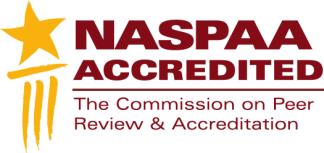 Mission-driven
Outcomes-oriented
Evidence-based
Accreditation-earning
Program Management
[Speaker Notes: This statement captures the essence of NASPAA Accreditation. It is mission-driven, outcomes-oriented, evidence-based, accreditation-earning program management. This is not just about accreditation. This is about improving public service. That is, accreditation is not the ultimate goal, the improvement of public service is. If you manage your program strategically in conformity with the standards you will contribute to improving public service and you will also be able to secure accreditation.]